Halloween Flood, Oct 30-31, 2015
Introduction to Hydrology by David Maidment
Flood emergency response by Harry Evans
Austin, Texas
Onion Creek
Actual Rainfall Totals
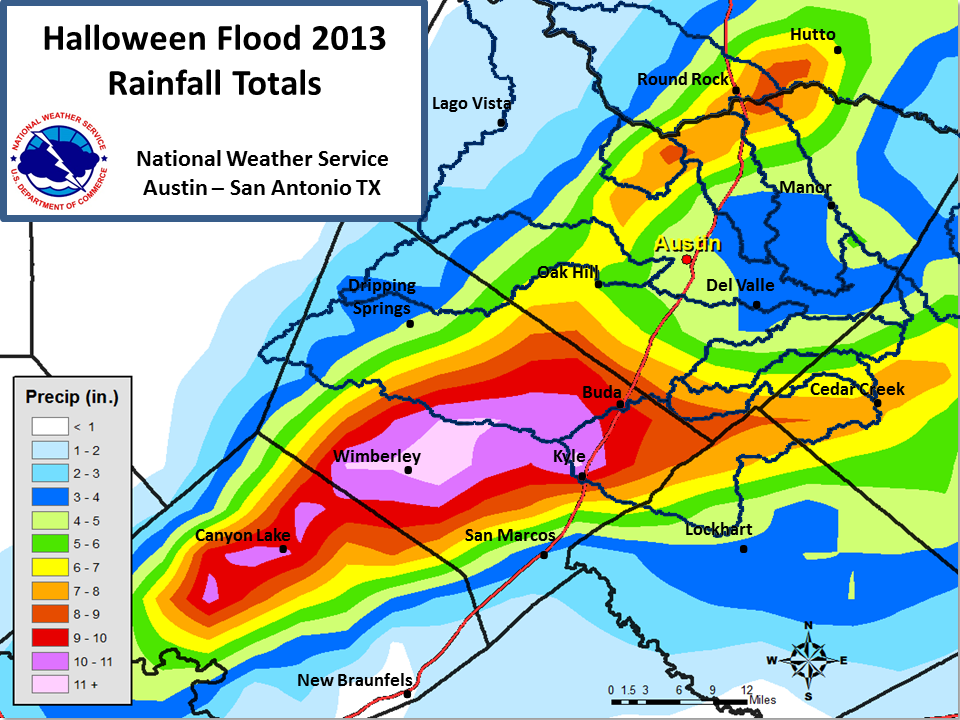 Onion Creek watershed
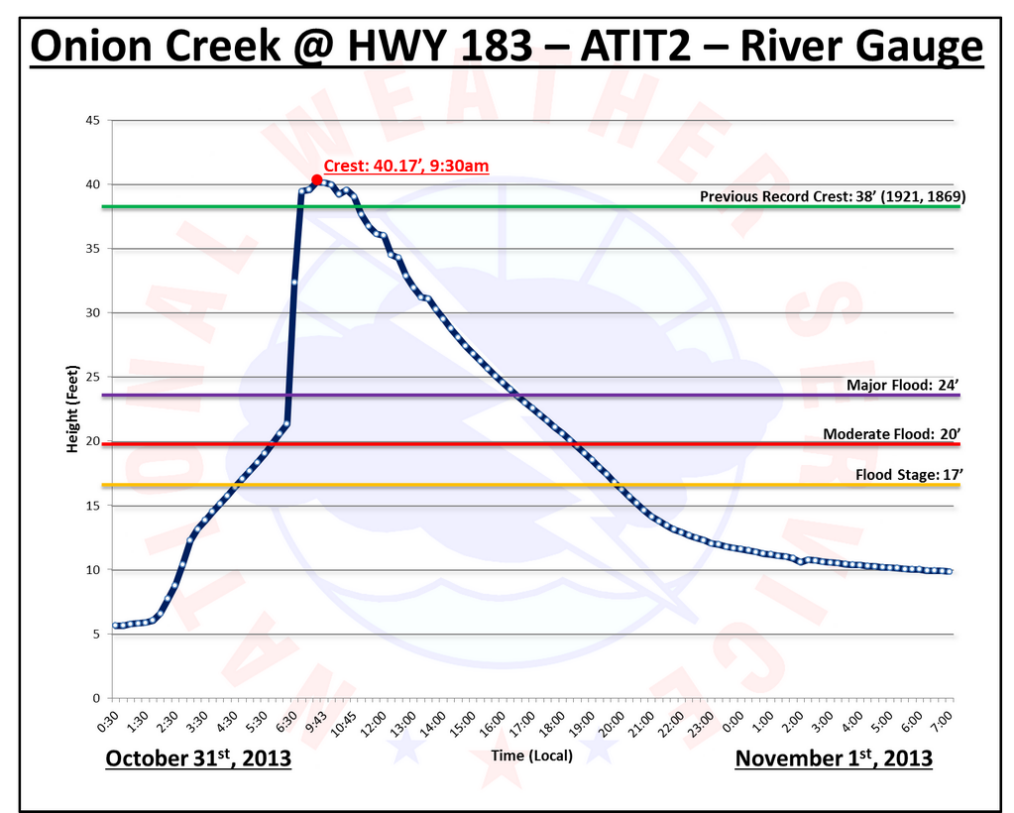 Flood Water Elevations
Halloween Flood
Hurricane Storm Surge on Gulf Coast
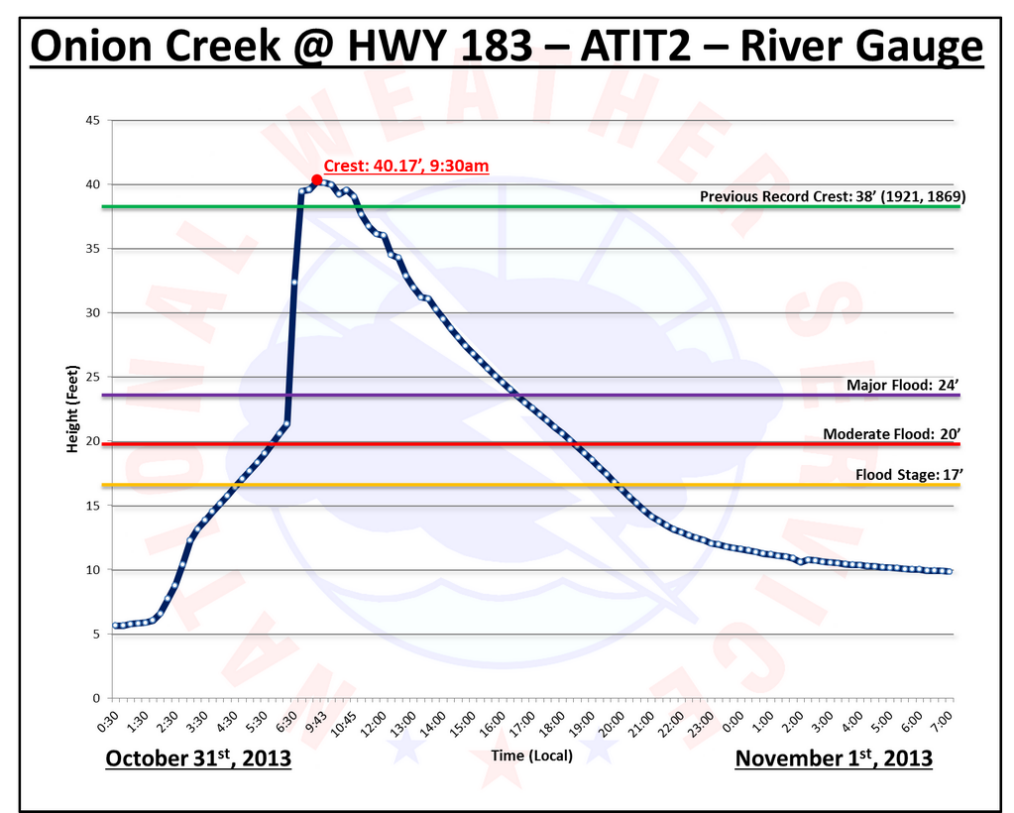 16 ft above major flood stage
16 ft of storm surge ~ Cat 3 hurricane
Frequency Analysis of Halloween Flood
Return Period (Years)
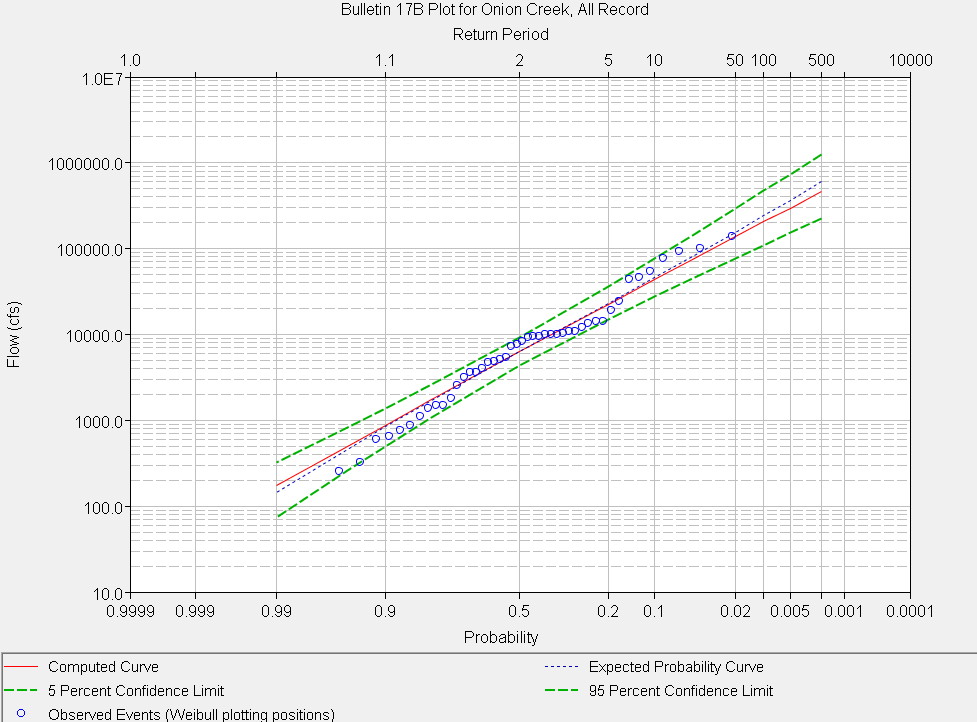 Halloween Flood (135,000 cfs)
Discharge (cfs)
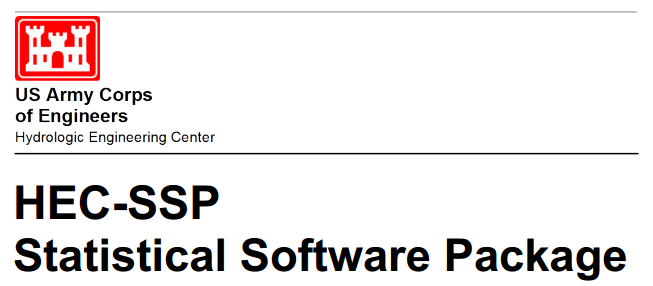 Onion Creek Flooding, 30-31 October 2013
William Cannon Dr
IH-35
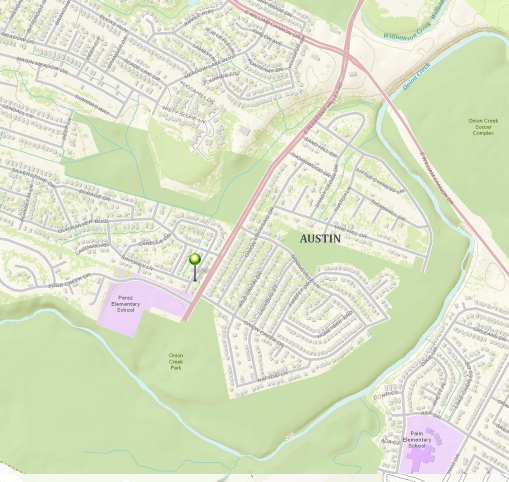 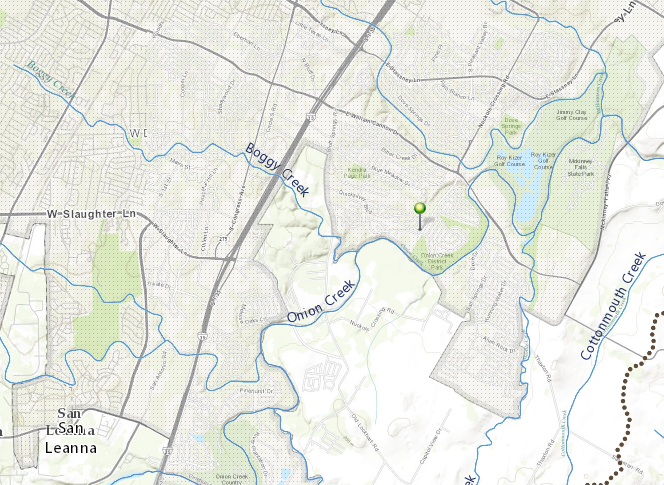 A flooded home location
FEMA Flood Hazard Zone
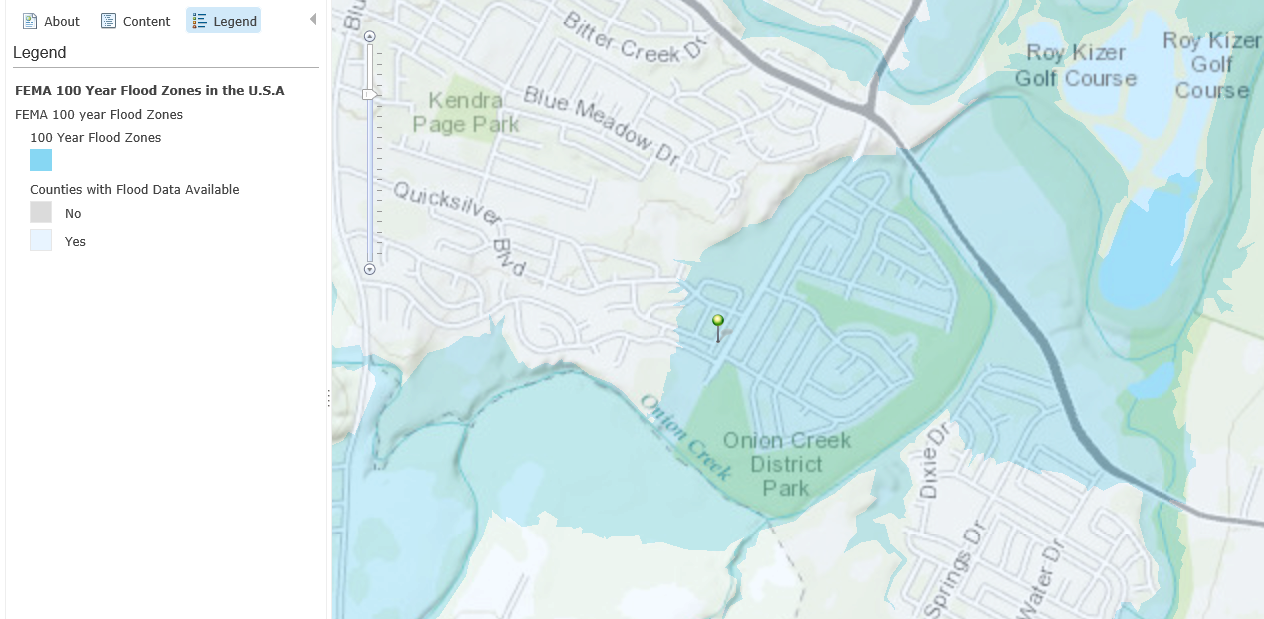 Drainage Area above Home
Drainage area = 732 km2, or 282 miles2 – larger than area of City of Austin
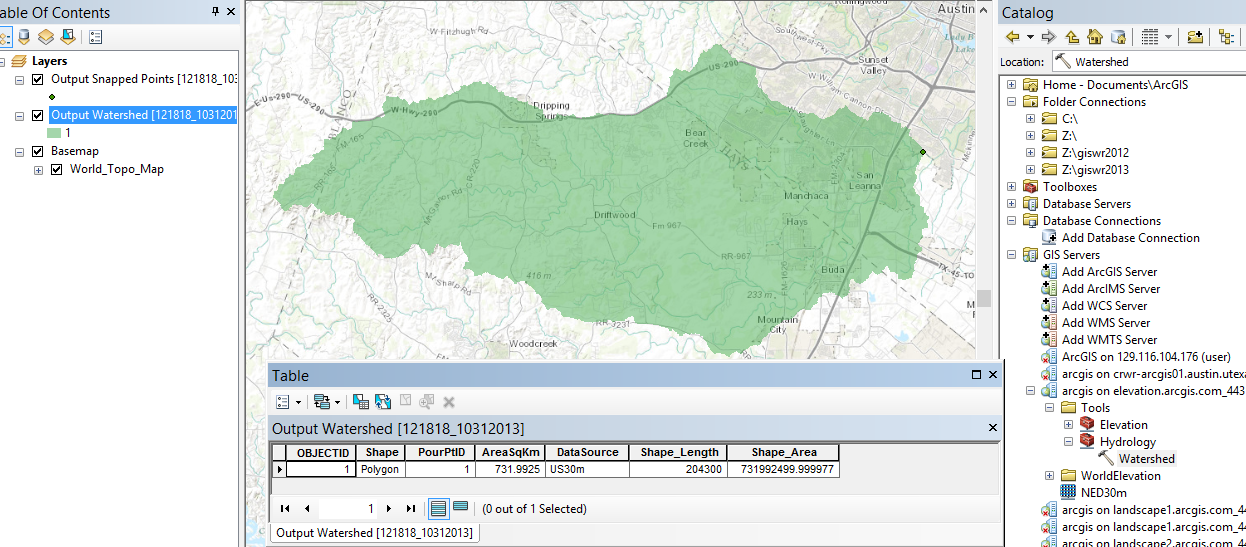 Watershed delineation using ESRI Watershed Delineation Services
Land Cover in the Onion Creek Watershed (2006)
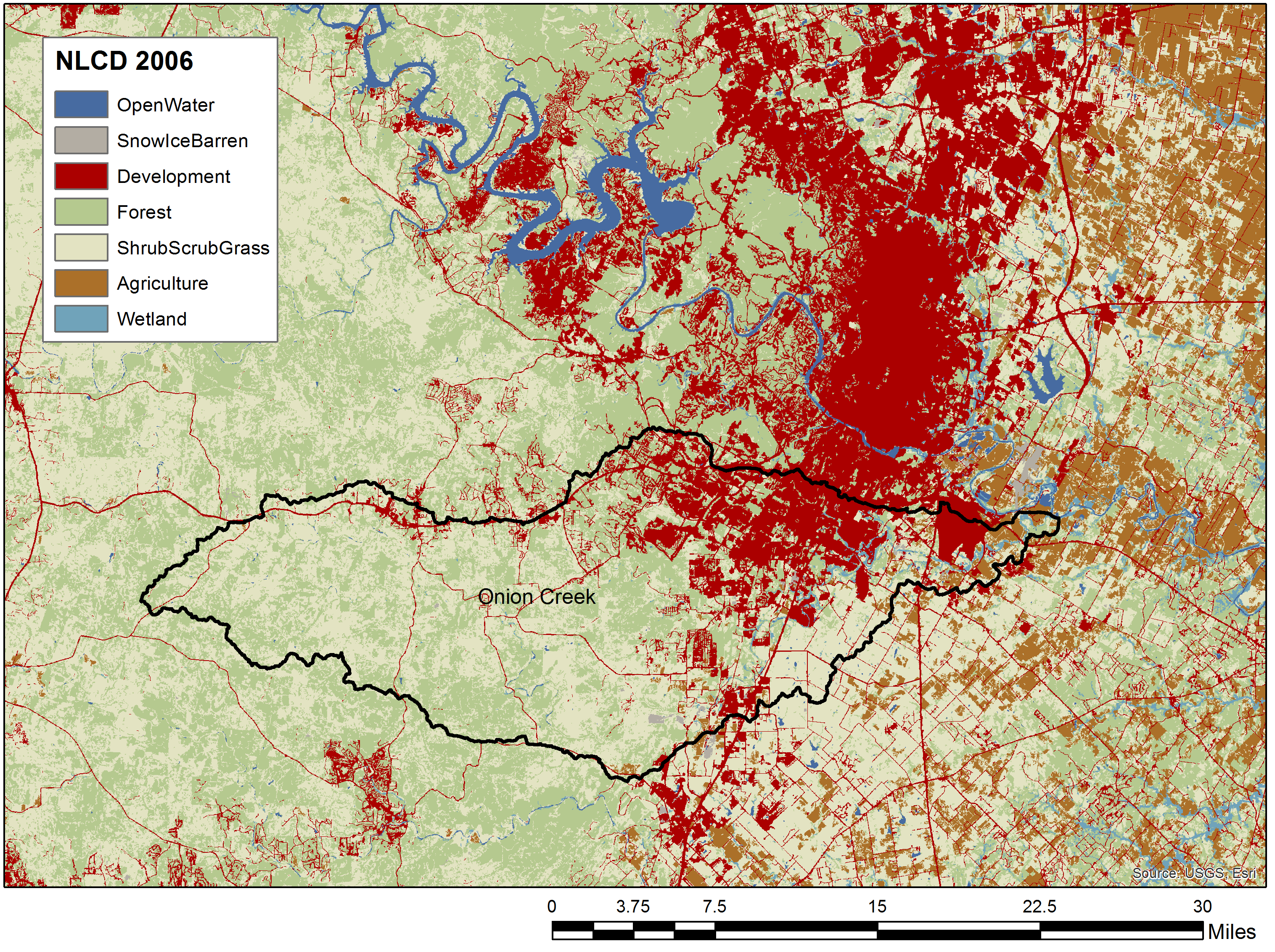 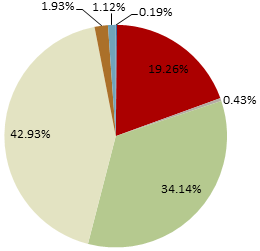 4% Other
19% Developed
43% Shrub,
Grass
34% Forest
Halloween Flood Emergency Response
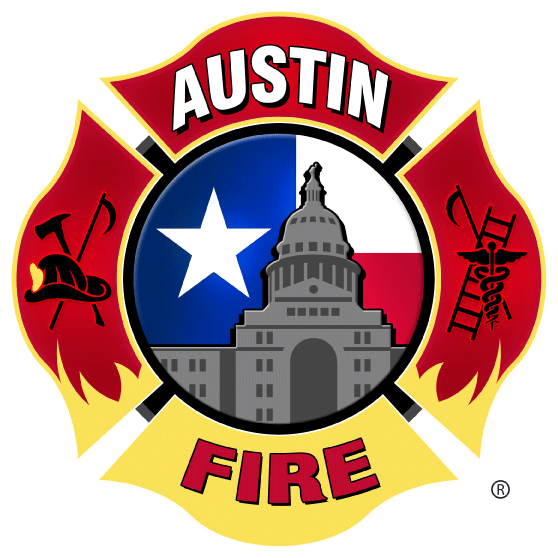 Presented by Harry Evans, 
Former Chief of Staff, Austin Fire Dept
Overview of AFD Structure
Austin Fire Department (AFD)
11th largest municipal department in the US
Serves ~850,000 citizens within 300 square miles
AFD over 1200 personnel
45 Stations geographically located
On duty strength – 240 firefighters
13 Aerial apparatus, 42 pumpers, 7 command units
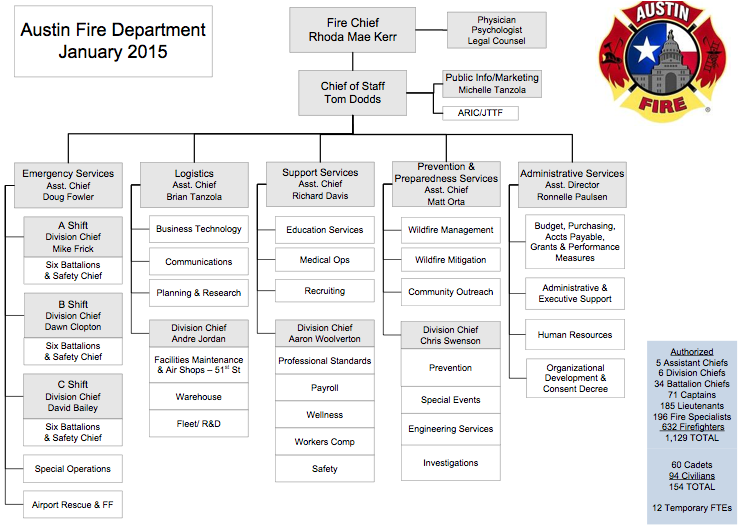 Overview of AFD Structure
Divisions within the city
5 geographic battalions, 1 functional battalion
Each is lead by a battalion chief
On duty Shift Commander
Functional battalion / Special Operations
Hazardous Materials
Structural Collapse
Water Rescue
High Angle Rescue
Overview of AFD Structure
Daily/Routine Response
~300 incidents ranging from single unit responses to multi unit 
Medical first response, collisions, fires, rescues
Multi agency – Austin Travis County EMS, Austin Police, Travis County Sherriff, other fire departments
Emergency Operation Center
Emergency Operations Center (EOC)
plan and prepare for emergencies
educate the public about preparedness, 
develop volunteers
manage grant funding to improve homeland security and public safety capabilities
coordinate emergency response and recovery
http://austintexas.gov/sites/default/files/files/hsem/Austin_Emergency_Ops_Plan_2-22-2012.pdf
Halloween Flood, October 30-31, 2013
Between 8:30pm and 8:45am
More than 800 incidents
Five incident command areas
370 people rescued by boat, helo, or contact rescue
400 people evacuated by boat, vehicle or wading
250 instructed to self- evacuate
50 animals rescued
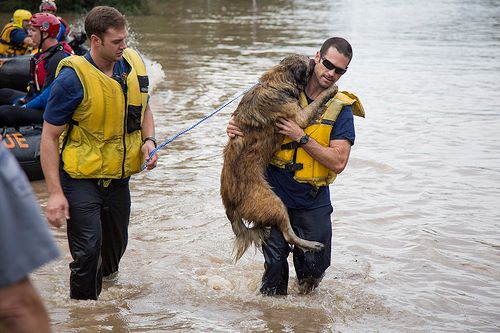 11:30PM, Oct 30
Incident Command Locations
Austin Fire Department
Pflugerville Incident Command (11:30pm)
Worked Well
Unified command/multi-agency coordination
Dividing management structure geographically
Challenges
Just outside COA, but with COA resources – Transfer of command
Awareness of other incidents in the region
Austin Fire Department
Individual Water Rescue Calls
Midnight to 2:00am
Scattered water rescues throughout  the area
2:30am 
Water rescue/flood calls in East Austin and Eastern Travis County
3:30am
Water rescue/flood calls in South Austin area
4:00am 
Increase of water rescue/flood calls in South Austin area
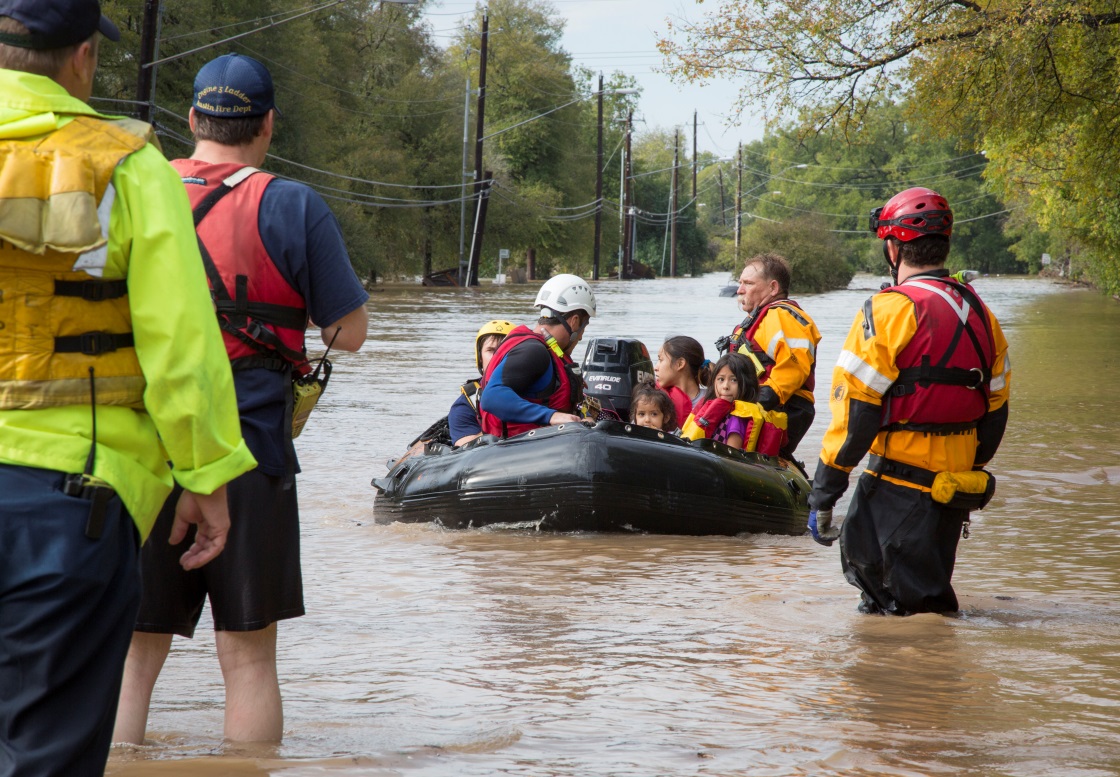 11:30PM, Oct 30
Incident Command Locations
4.25AM, Oct 31
Austin Fire Department
Bluff Springs Incident Command (4:25am)
Worked Well
Unified Command with ATCEMS and ESD 11
Separate radio channels for each division
Cell phone communication with department operations center (DOC)
Challenges
Dramatic change in flood waters without notice
Better Command post location
Need for evacuation type boats rather than rescue boats
11:30PM, Oct 30
Incident Command Locations
4.25AM, Oct 31
5.50AM, Oct 31
Austin Fire Department
Pinehurst Incident Command (5:50am)
Worked Well
Single incident command within a geographic area
Cell phone communication with the DOC
Challenges
Low resources – already on other incidents
Conflicting information on expected water levels
Radio communication – other commands operating on the same channels
11:30PM, Oct 30
Incident Command Locations
6.00AM, Oct 31
4.25AM, Oct 31
5.50AM, Oct 31
Austin Fire Department
South Pleasant Valley Incident Command (6:00am)
Worked Well
Single incident command for a geographic area
Dividing the incident geographically
Animal Control
Establish a victim process group
A robust staging area to manage crowds
Challenges
Conflicting information on expected water levels
Need for additional radio channels – use of cell phones
11:30PM, Oct 30
Incident Command Locations
6.00AM, Oct 31
8.00AM, Oct 31
4.25AM, Oct 31
5.50AM, Oct 31
Austin Fire Department
Pearce / 130 Incident Command (8:45am)
Worked Well
Unified command with Law Enforcement
Challenges
AFD boat operators/Swift Water Rescue technicians
Fast changing conditions trapped first responders
Need for additional resources due to equipment damage/failure
Austin Fire Department
Areas of Improvement
Implement a proactive staffing plan for water-related events, including correct number of boats and location.
Implement a community outreach plan to educate the community on AFD action plans at water-related events.
Vet information from the Emergency Operations Center and the Department Operations Center prior to dissemination to the field.
Implement an area command at large-scale incidents followed by formal notification through the chain of command.
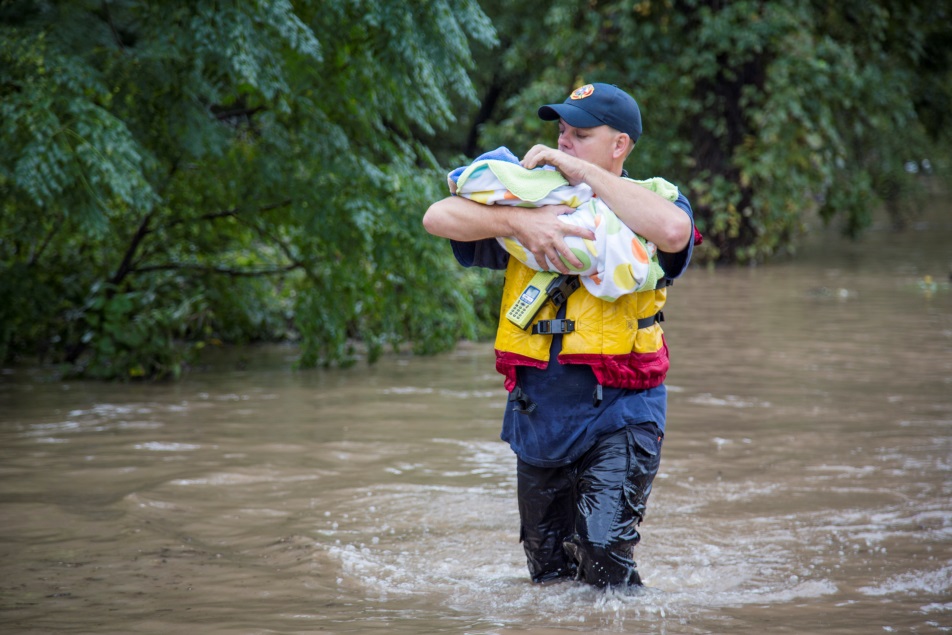 Austin Fire Department
Status of Corrective Actions

The appropriate benchmark for proactively staffing and deploying water rescue resources – Complete
The appropriate number and type (swift water versus evacuation) of boats re-deployed throughout the city – Boats are re-deployed, additional boats are in the budget forecast
Boat resource availability amongst agencies within the region – Complete
Agencies within the region continue to collaborate on multiple planning initiatives – Ongoing
Community Outreach plan for “Ready Set Go for Flood Preparations”- June 2014
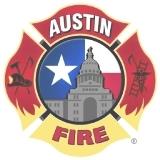 Public Education
Community resilience
Promoting self reliance 
Areas of high risk
Public Awareness
When conditions are right
 Meaningful and Actionable
Public Notification
Reverse Notification System (RNS)
Social media
News Media 
Subscription Services
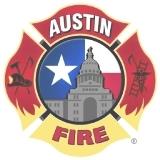 Emergency Response
Pre-planning 
Flood Prone areas – type of flooding – access and egress – critical infrastructure
Training and Equipment
Swift Water Rescue – Flat Water Evac
Predictive Services
NWS, NOAA, USGS….. How bad is bad?
Evacuations
Timely Evacuations vs Protect in Place
Sheltering
Where will they go? – Short term vs Long term